Shock
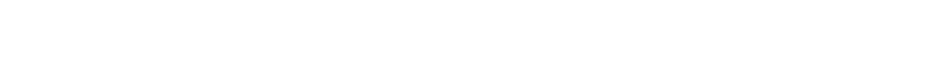 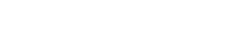 Yaqut AL-Madadhah
Miami Hlalat
Farah Jaafrah
Yousef Abdallah
Yazan sawalhah
DEFINITION
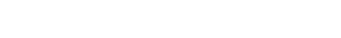 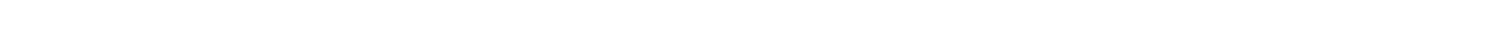 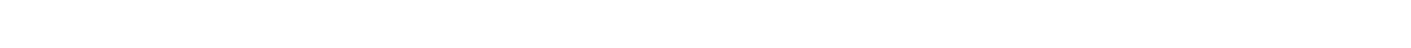 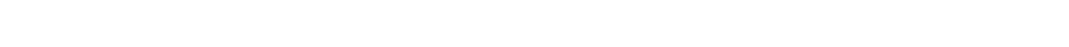 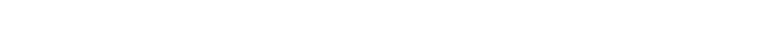 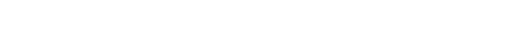 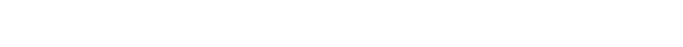 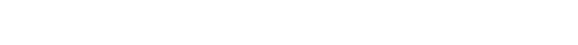 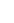 Stages of shock
Initial stage:
Cellular, not clinically apparent
Compensatory stage:
Neural, hormonal, biochemical compensation to maintain homeostasis; 
inadequate perfusion → autonomic nervous 
system attempts to compensate 
▫ Sympathetic nervous system vasoconstriction, ↑ contractility
▫ Release of catecholamines, vasopressin, angiotensin II 
→  ↑ vasoconstriction, ↑ retention water, sodium 
→ ↑ SVR, ↑ blood volume → ↑ BP → ↑ perfusion
Progressive stage:
Compensation fails, 
requires aggressive interventions to prevent multiple organ dysfunction syndrome
Irreversible stage:
Decreased perfusion (vasoconstriction, 
decreased cardiac output ) → anaerobic 
metabolism; profound hypotension, 
hypoxemia, organ failure; recovery unlikely
Common Features of Shock
 Hypotension (not an absolute requirement) 
    - SBP < 90mm Hg, not seen in “preshock”  
   Cool skin
    - Vasoconstrictive mechanisms to redirect blood from periphery to vital organ
    - Exception is warm skin in early distributive shock
   Oliguria (↓kidney perfusion)
   Altered mental status  (↓brain perfusion)
   Metabolic acidosis
Key diagnostic factor
•

•
•
•
•
•

•
•
•
•
•
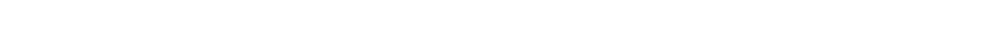 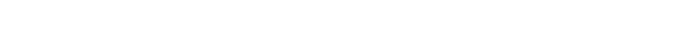 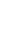 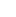 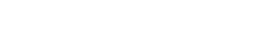 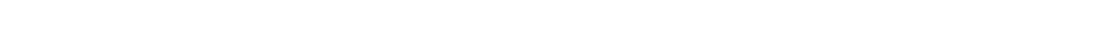 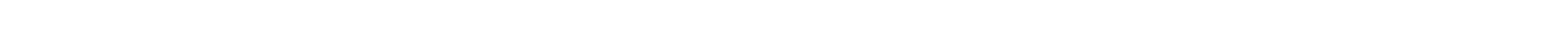 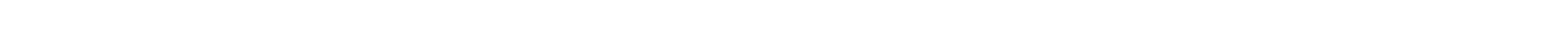 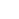 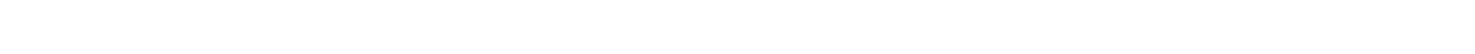 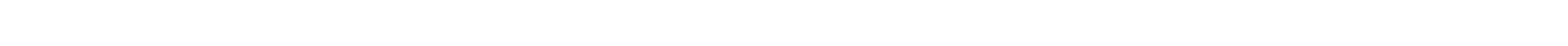 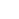 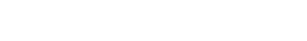 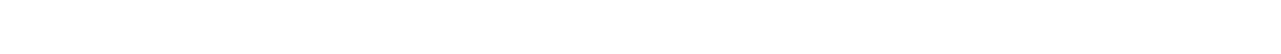 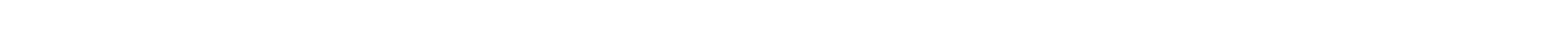 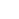 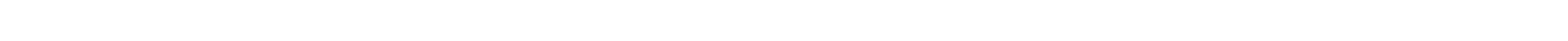 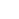 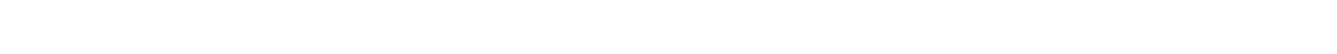 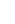 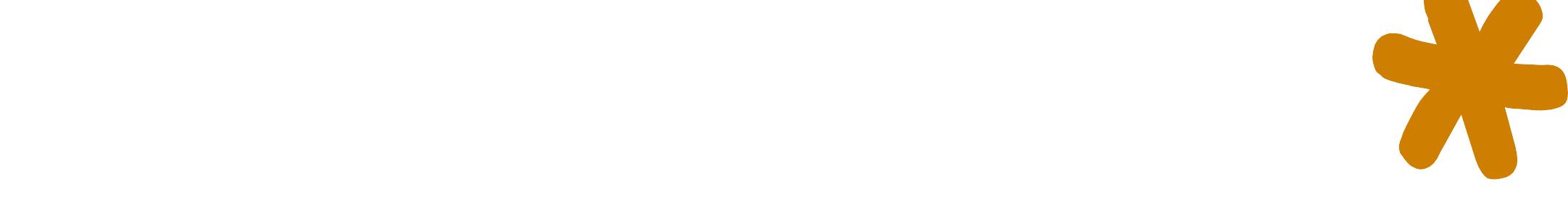 •
•
•
•
•
•
•
•
•
•
•
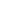 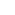 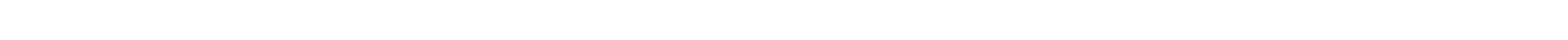 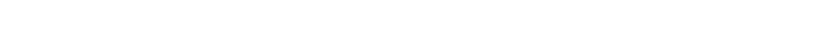 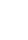 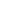 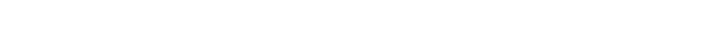 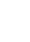 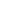 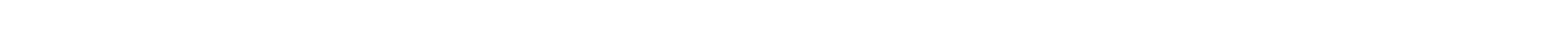 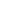 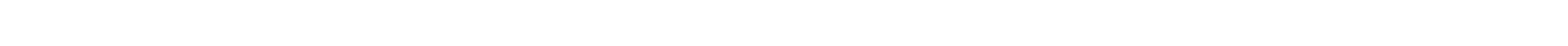 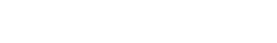 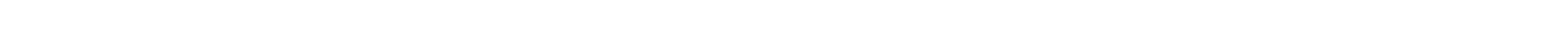 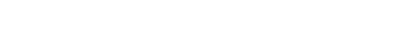 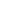 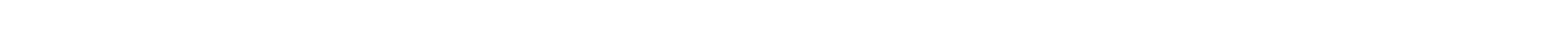 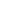 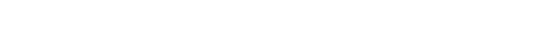 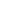 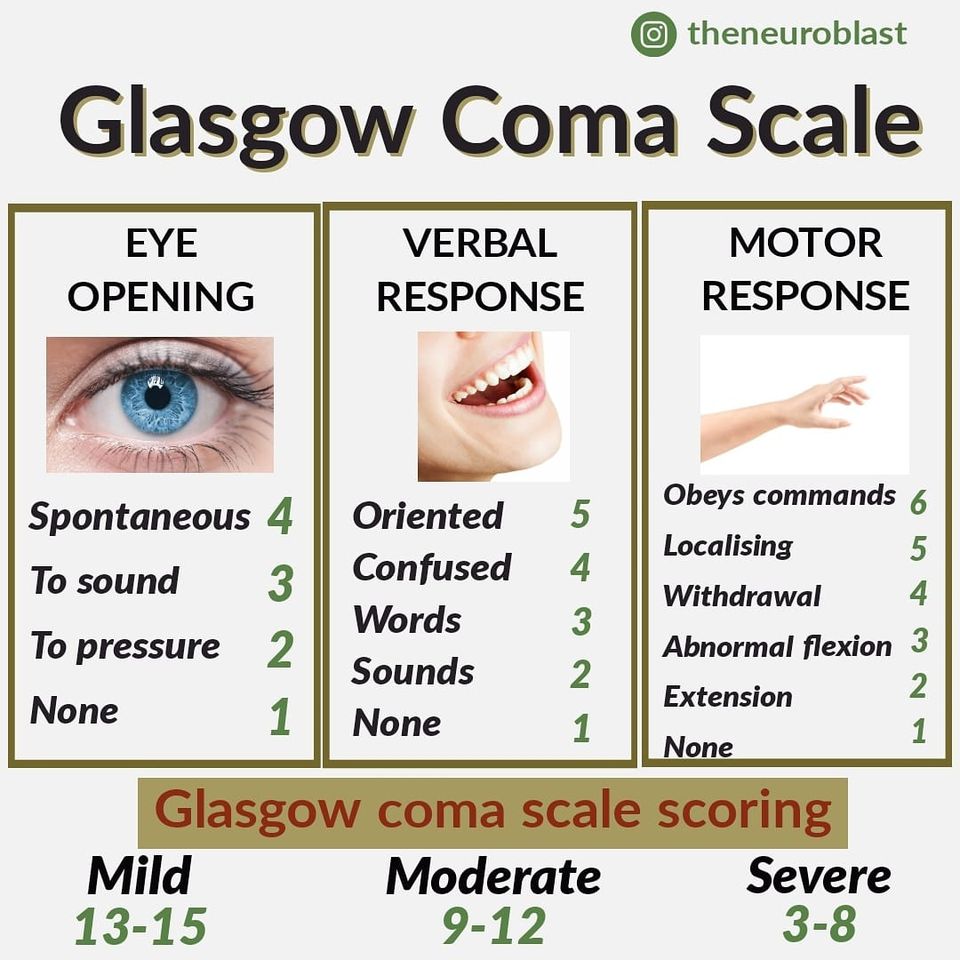 D I A G N OS T I C
I N V E S T I G AT I ON S
1. Lactate
 (From arterial blood gas) (result: >2mmol/L)
 
2. Arterial blood gas or venous blood gas 
(result: Metabolic acidosis; pH < 7.35, bicarbonate <22 )

3. Glucose 
( >7mmol/L or >126mg/dL in non-diabetic patients)

4. Blood test:
 
✓ CBC : 
(result: Hb < 100g/L suggests hemorrhages, WBC >12 x 10³/ macro-liter if sepsis is present.)
✓ Urea and electrolytes 
(evidence of renal impairment if kidney perfusion is compromised for example hypokalemia and hypernatremia
 with diarrhea and vomiting (hypovolemic shock)
 ✓ Coagulation studies 
(result: PT, PTT, fibrinogen; prolonged with DIC in septic shock)
 ✓ C-reactive protein 
(result: high values suggest sepsis)
5. ECG
 (evidence of MI, arrhythmias, electrolyte abnormalities)

 6. CXR: 
look for pulmonary edema, pneumonia, pneumothorax, widened mediastinum (e.g., due to aortic dissection).
Use an ABCDE approach to manage shock empirically:
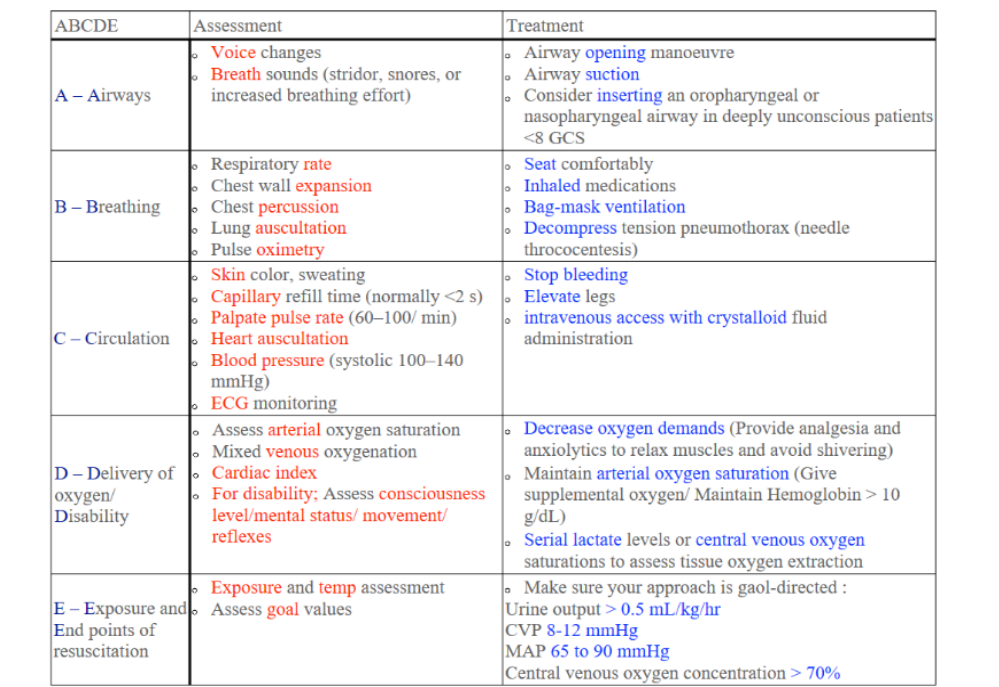 ➢ Hypovolemic Shock
** Definition: Reduced circulating blood volume with secondary decreased cardiac output
** Causes:
Non-hemorrhagic
 
✓ Vomiting 
✓ Diarrhea
✓ Bowel obstruction
✓ Burns 
✓ Dehydration
hemorrhagic
 
✓ GI bleed
✓ Trauma 
✓ Massive hemoptysis 
✓ post-partum bleeding
Signs & Symptoms:
↓cardiac output 
↓PAOP (pulmonary artery occlusion/ wedge pressure)
↑SVR (systemic vascular resistant) 
Hypotension
Tachycardia, tachypnea
Cool, clammy skin <cold shock>
Classes of Hypovolemic Shock
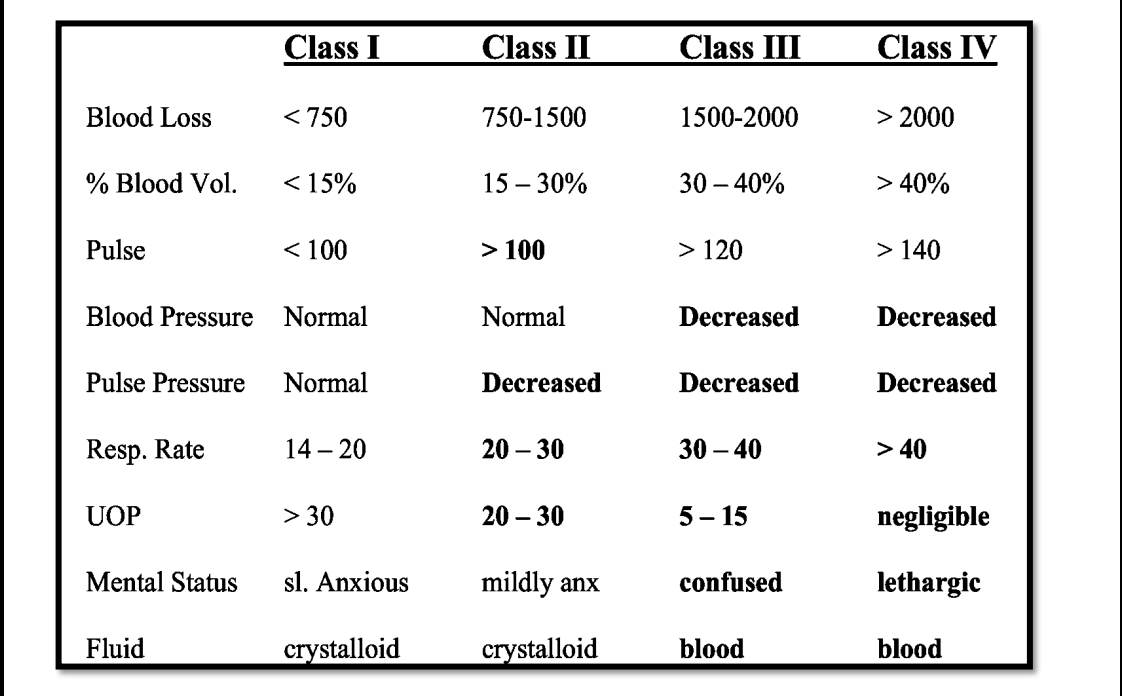 • Evaluation of Hypovolemic Shock
 
✓ CBC
✓ ABG 
✓ Electrolytes
✓ Coagulation studies
✓ Type and cross-match
✓ As indicated: 
    CXR, Pelvic x-ray, CT, GI endoscopy, Vascular radiology
Management of hypovolemic shock 

✓ ABCs 
✓ Establish 2 large bore IVs or a central line
✓ Crystalloids: Normal Saline or Lactate Ringers: Up to 3 liters
✓ PRBCs: O negative or cross matched
✓ Control any bleeding
➢ Anaphylactic shock:
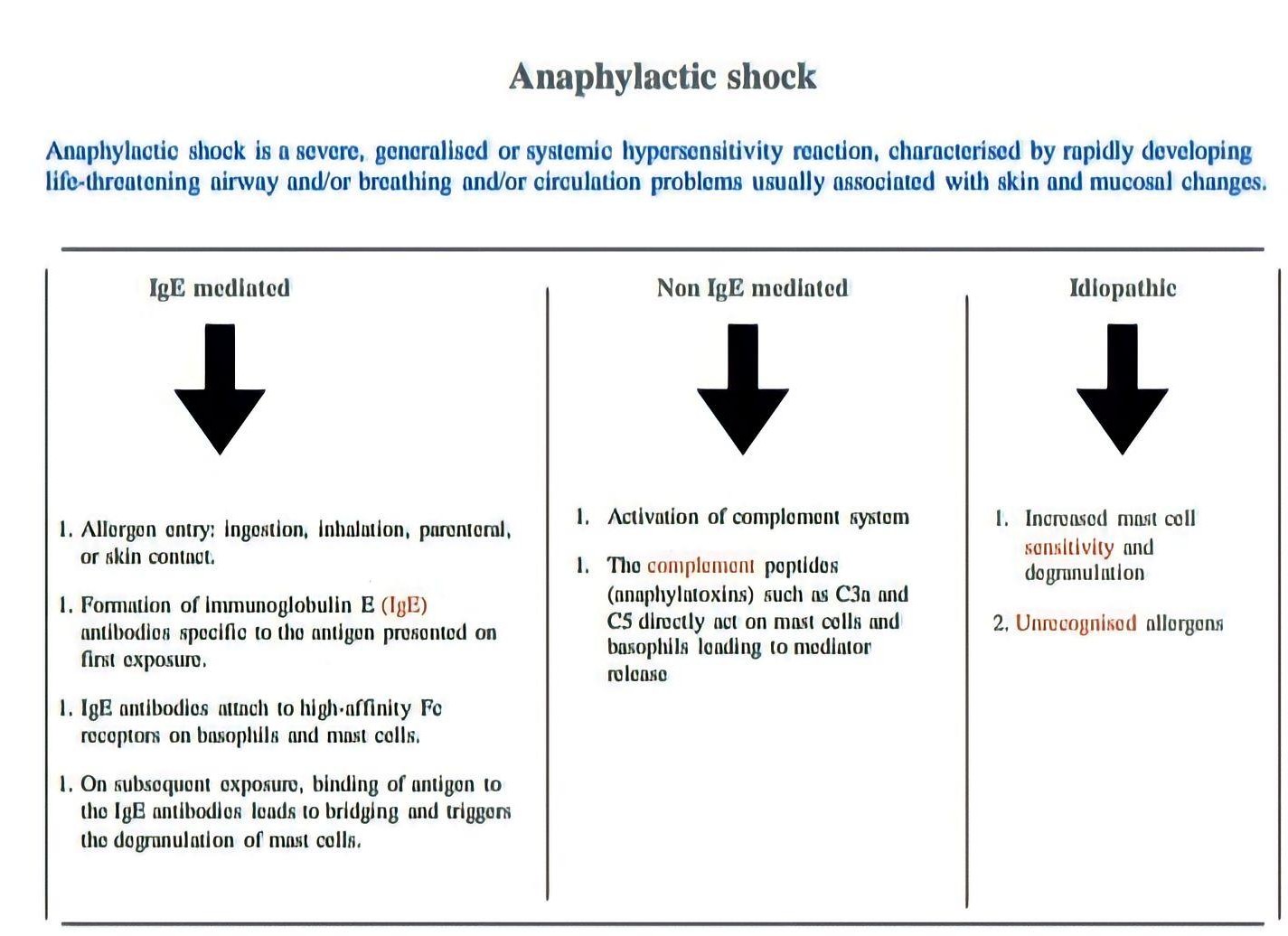 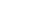 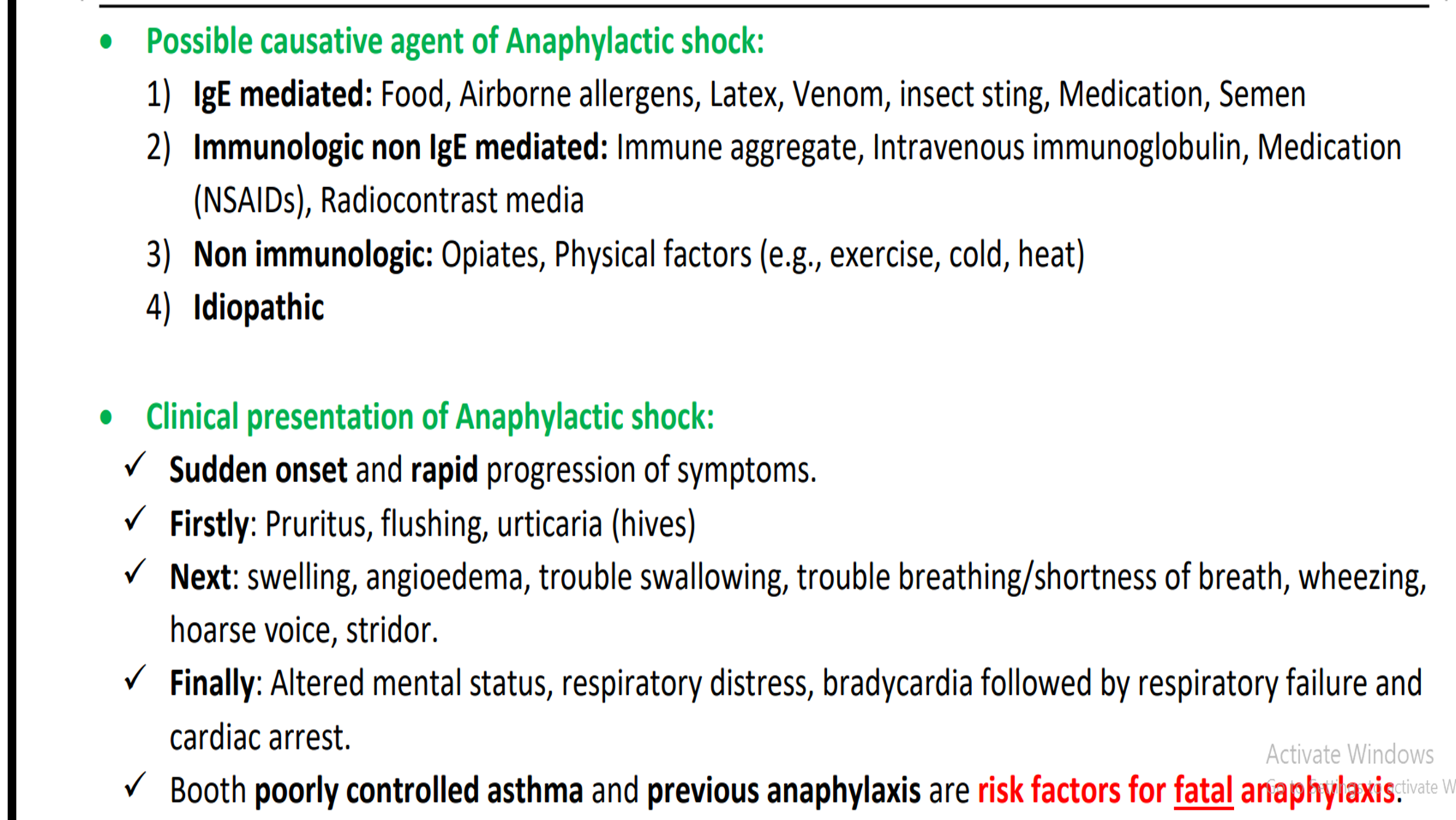 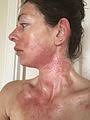 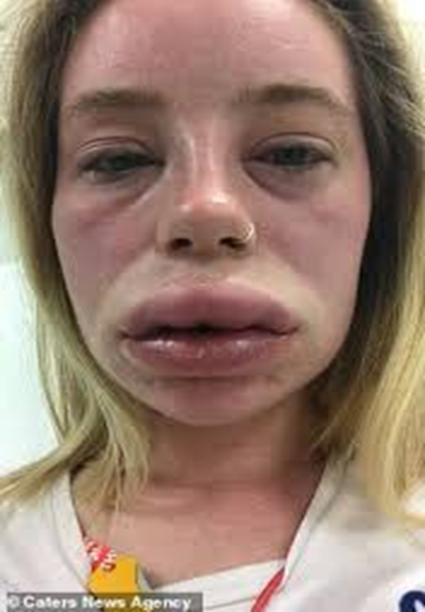 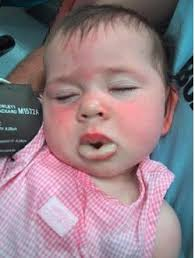 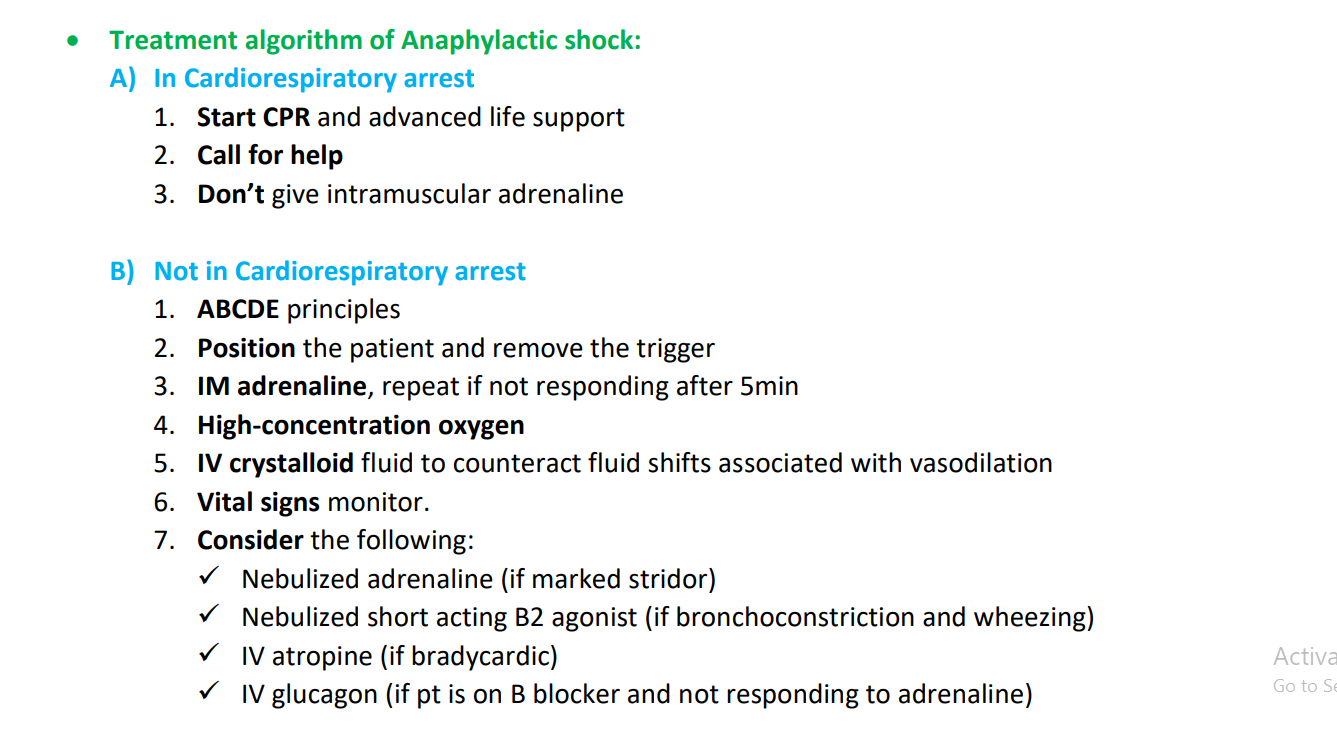 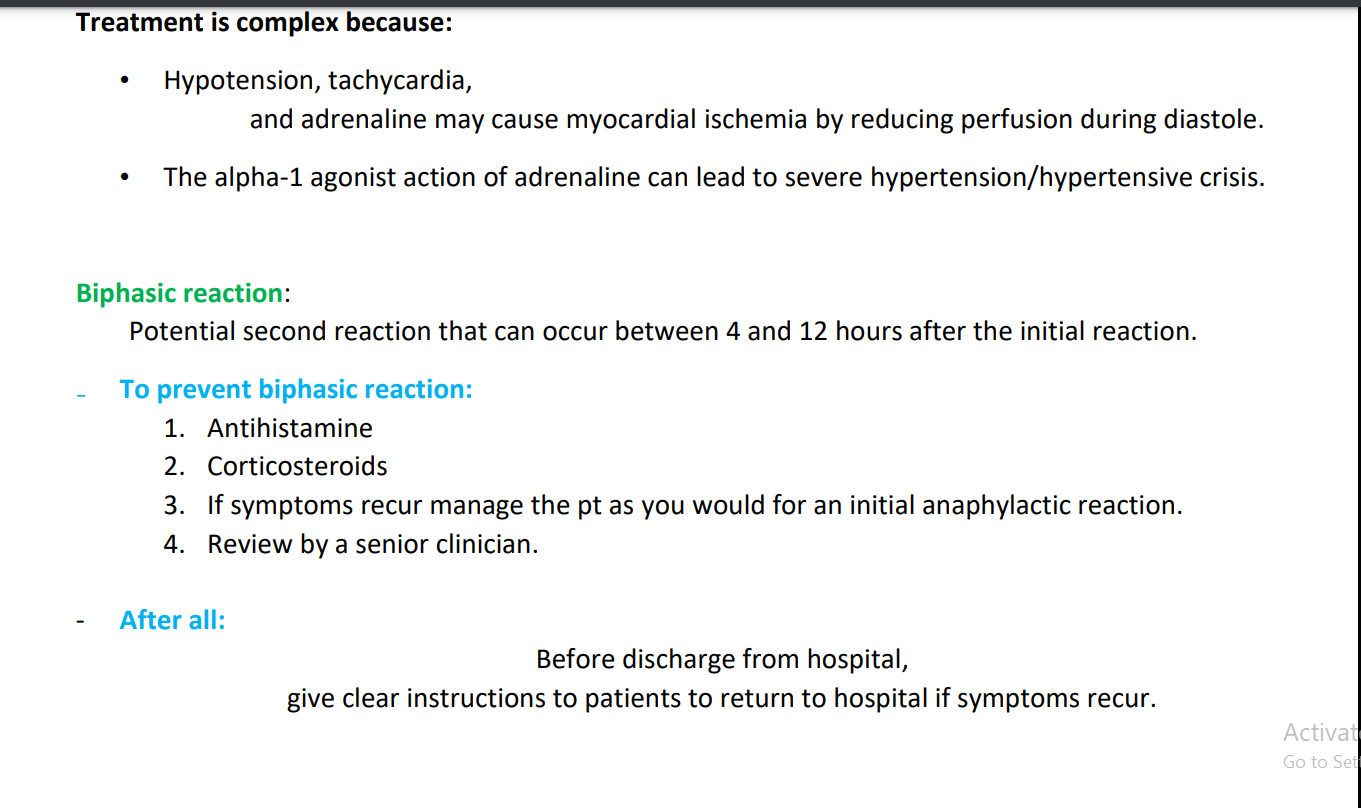 ➢ Obstructive Shock
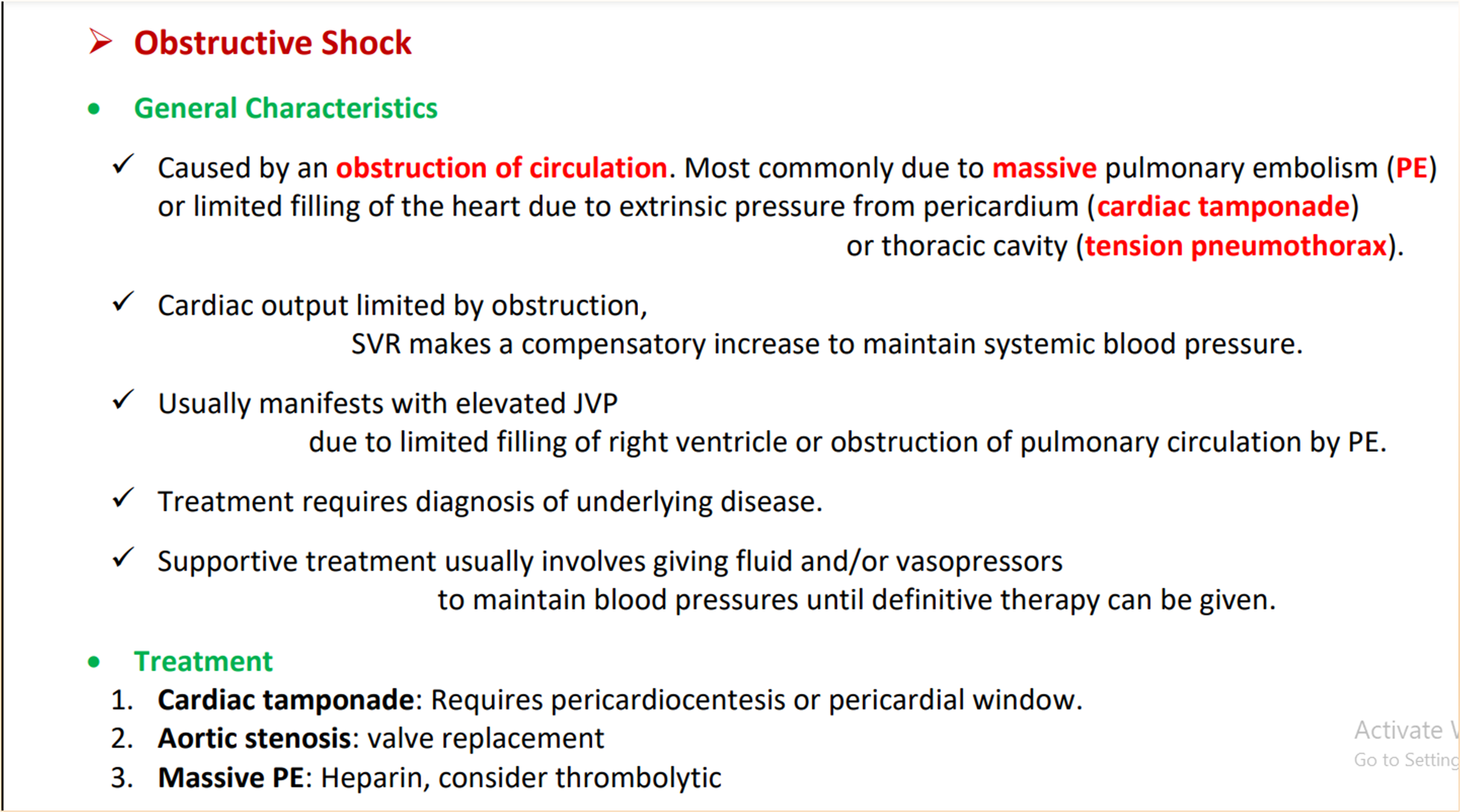 ➢ Cardiogenic Shock
•

•
•
•
•
•
•
•
•
•
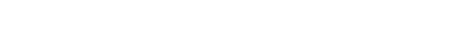 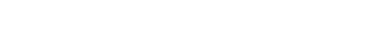 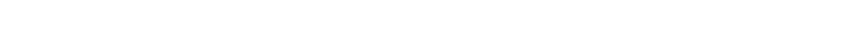 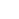 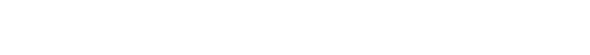 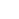 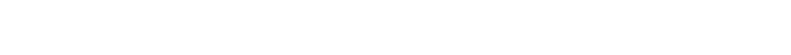 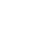 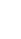 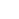 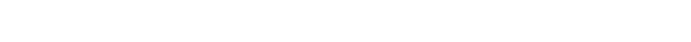 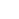 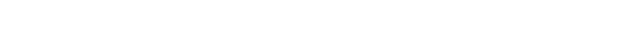 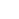 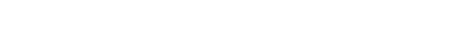 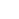 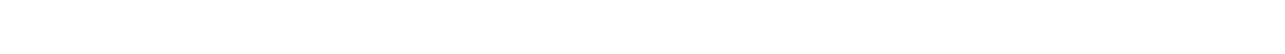 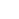 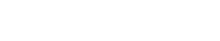 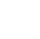 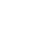 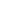 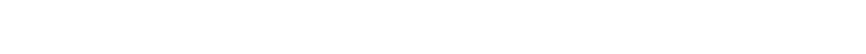 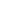 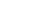 Cardiogenic shock characteristics
•
•
•
•
•
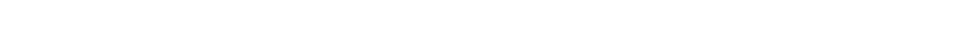 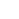 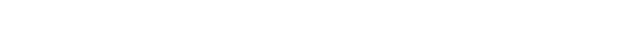 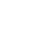 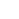 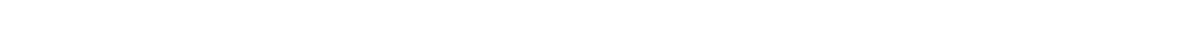 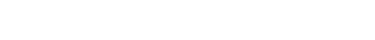 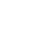 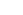 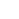 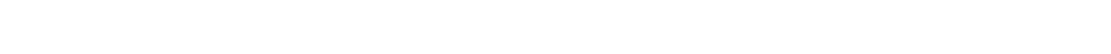 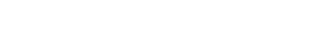 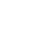 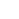 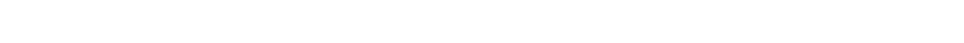 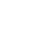 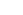 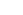 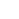 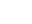 Cardiogenic shock signs
•
•
•
•
•
•
•
•
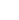 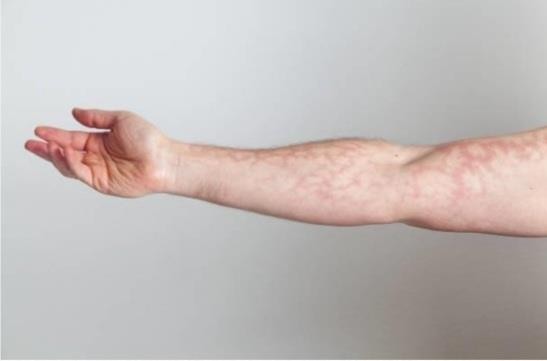 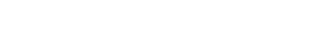 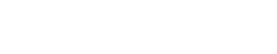 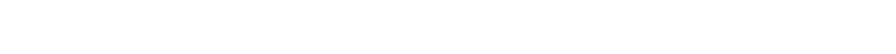 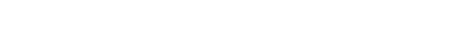 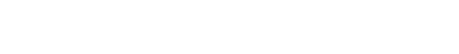 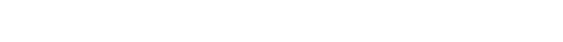 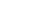 Pathophysiology of cardiogenicshock :
•
•
•
•
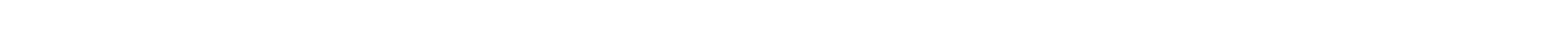 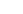 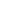 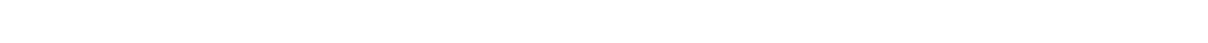 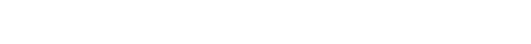 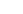 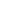 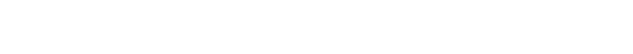 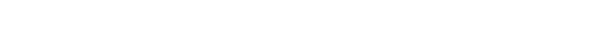 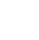 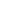 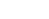 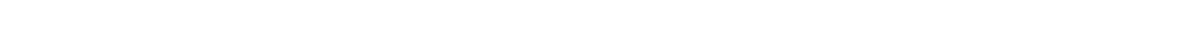 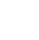 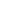 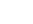 Treatment
•
•
•
•
•
•
•
•
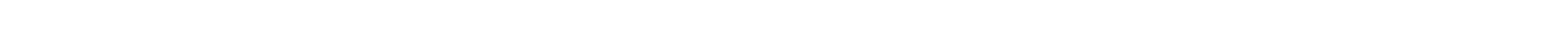 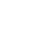 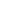 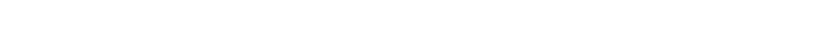 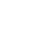 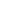 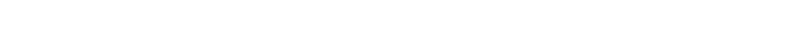 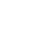 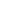 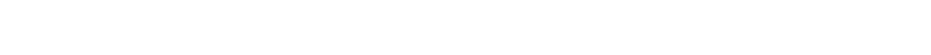 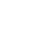 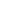 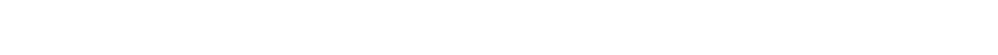 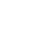 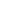 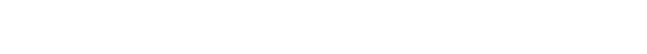 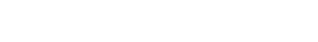 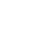 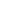 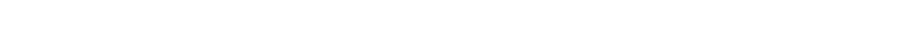 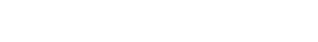 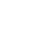 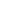 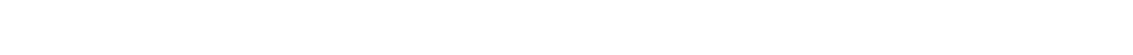 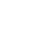 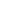 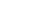 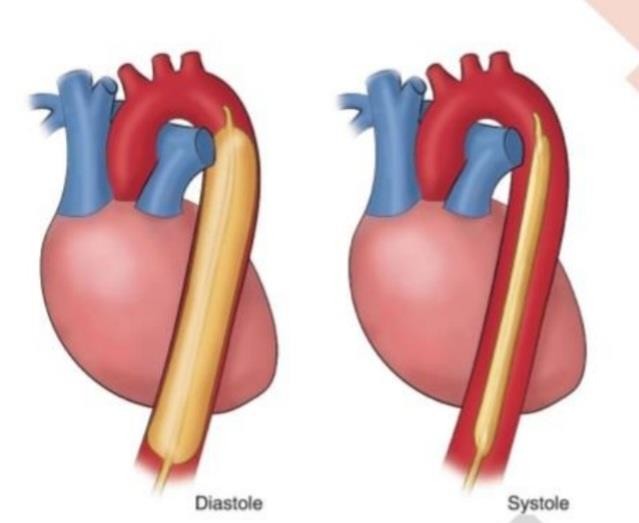 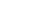 Neurogenic  Shock
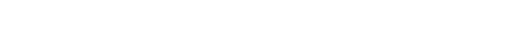 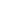 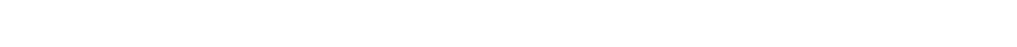 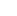 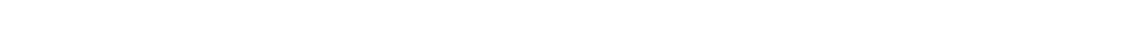 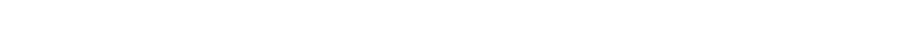 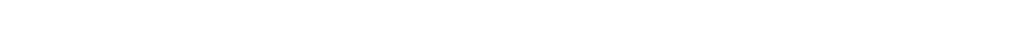 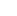 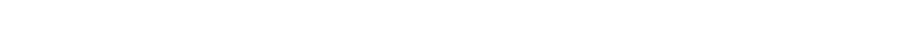 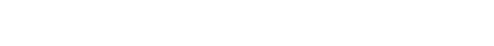 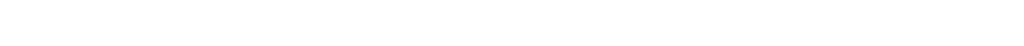 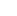 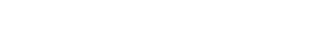 •
•
•
•
•


•
•
•
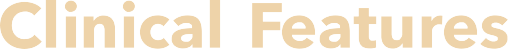 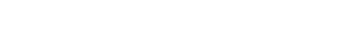 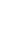 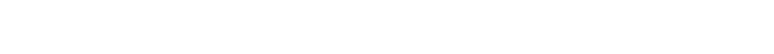 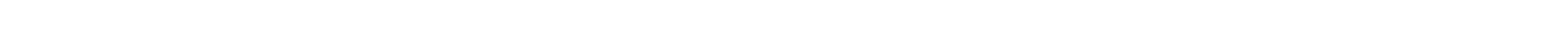 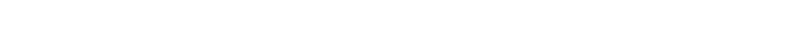 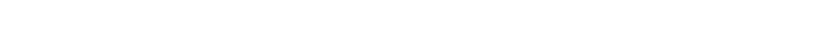 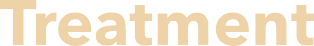 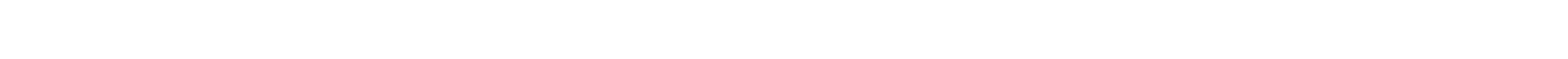 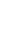 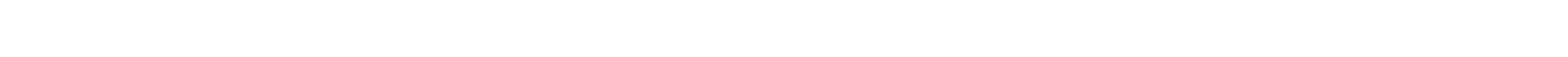 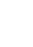 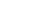 ➢ Septic shock:
Septic shock
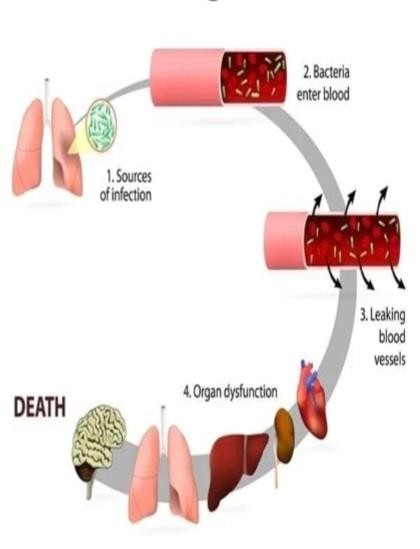 •
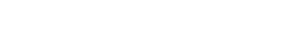 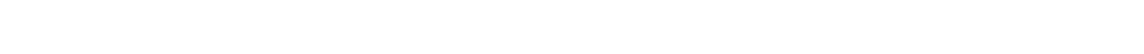 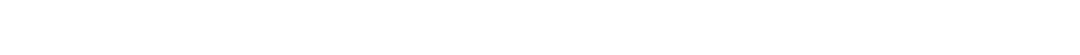 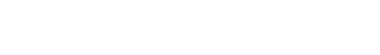 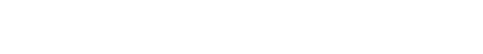 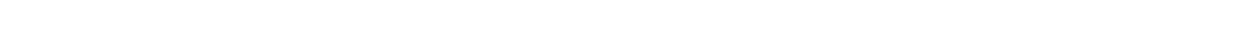 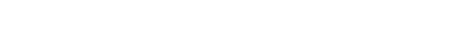 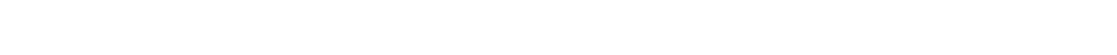 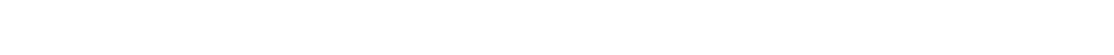 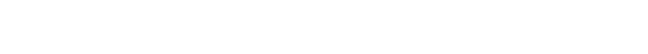 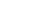 Pathophysiology
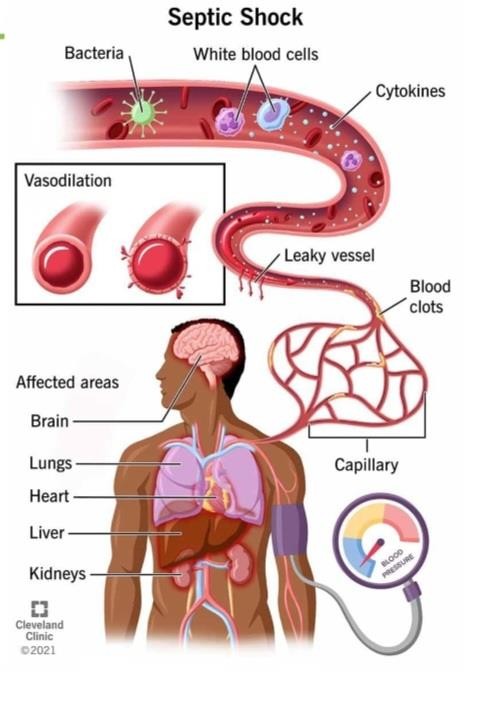 •
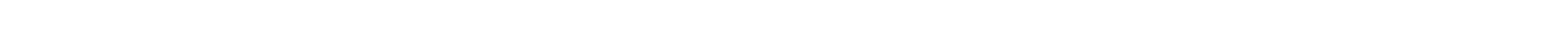 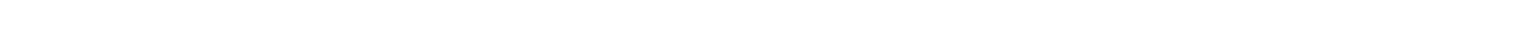 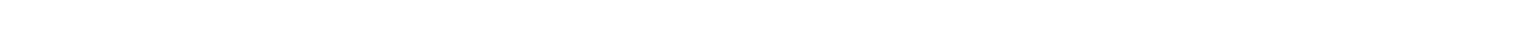 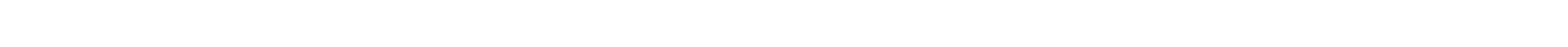 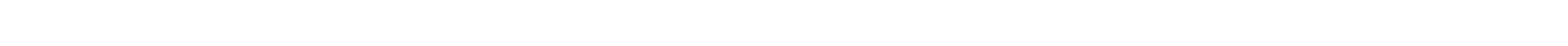 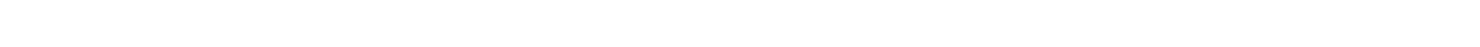 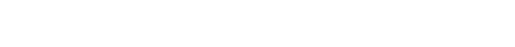 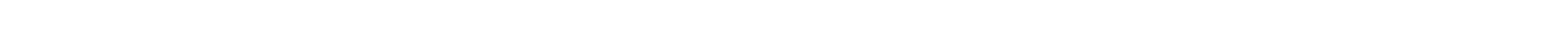 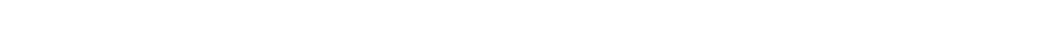 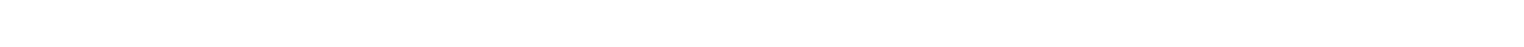 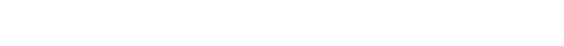 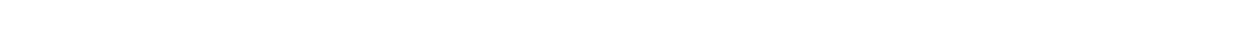 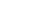 Predisposig factors:
•

•

•
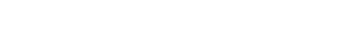 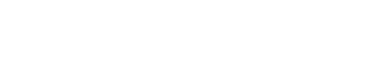 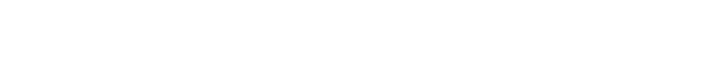 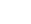 Clinical signs:
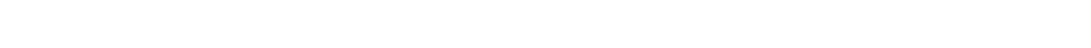 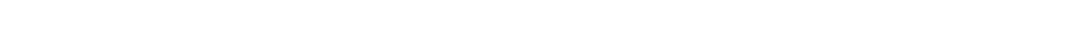 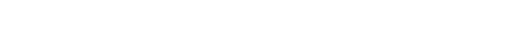 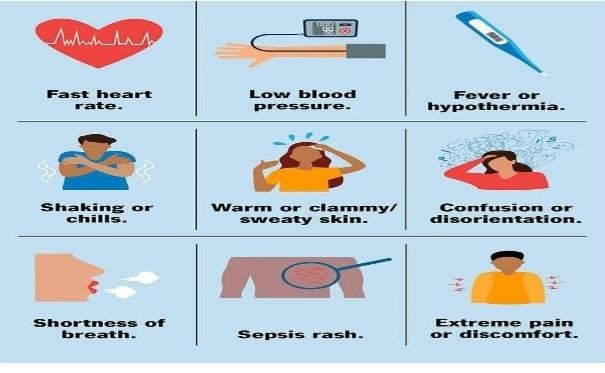 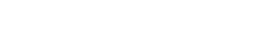 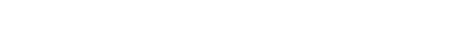 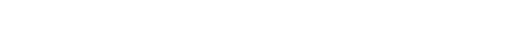 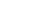 Diagnosis:
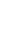 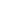 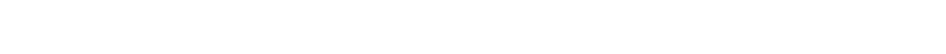 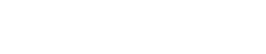 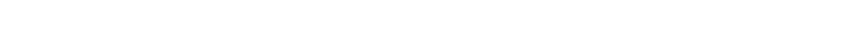 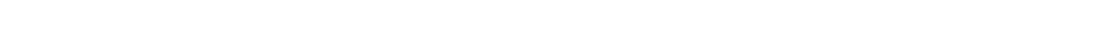 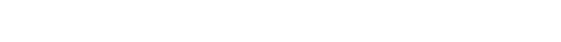 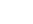 Treatment
•
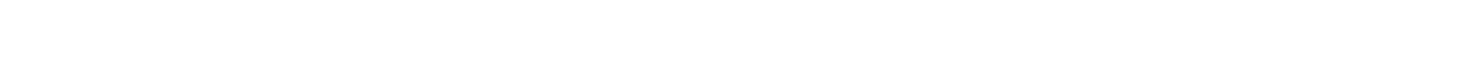 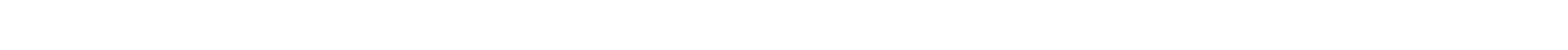 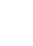 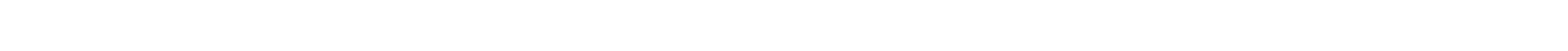 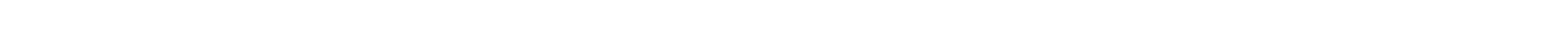 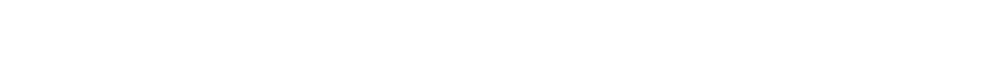 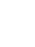 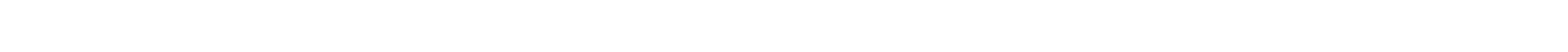 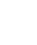 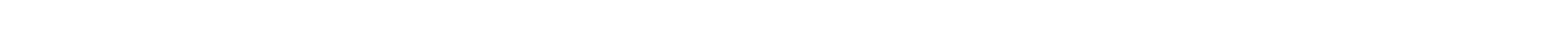 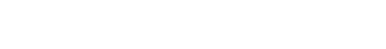 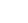 Thank You
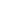